2025–26 Budget
Early Education Division (EED) 
Budget Brief
Date: February 10, 2025
Welcome and Introductions
2
Agenda
Welcome
Budget Process Timeline
January Proposed Governor's Budget Overview and Trailer Bill Language (TBL) Overview 
Universal Transitional Kindergarten (UTK) Updates
California State Preschool Program (CSPP) Updates
Workforce Updates
Inclusive Early Education Expansion Program (IEEEP) Updates
Wildfire Response
Upcoming Webinars and Events
3
Budget Process Timeline
Figure full text description
4
Slide 4 Figure Full Text Description
A diagram showing the timeline of the budget process, starting with the Governor's proposed budget in January, then Trailer Bill language release and subcommittee hearings in February, the May Revision release in May, budget committee hearings in late May to early June, and concluding with the deadline for the budget bill to pass on June 15. 





Back to slide 4
5
Budget Updates January 2025
Governor Newsom released the fiscal year (FY) 2025–26 California State Budget Proposal on Friday, January 10, 2025. The finance summary documents can be found on the Department of Finance website.
Features a two-year budget framework which positions California on more stable fiscal footing for this year and next. The FY 2025–26 Governor’s Proposed Budget looks to maintain a balanced budget, including a total of approximately $6.8 billion for the California State Preschool Program and Transitional Kindergarten (TK)
Includes $2.9 billion for the CSPP 
Includes approximately $3.9 billion for Universal Transitional Kindergarten.
6
TK Program 2025–26
*Additional funding for this ratio is included in the 2025–26 Governor’s Proposed Budget and will only be final once confirmed in the final 2025–26 Budget to be passed in June 2025.
7
2025–26 Governor's Budget:Universal Transitional Kindergarten
Total of approximately $3.9 billion to support TK expansion
2024–25: Provided a total of $1.5 billion ongoing to support expanded eligibility for TK shifting age eligibility from all children turning five years old between September 2 and April 2 to all children turning five between September 2 and June 2 (roughly 39,000 additional children)
2025–26: Budget provides a total of $2.4 billion to support the full implementation of universal transitional kindergarten
2025–26: Budget also provides an additional $1.5 billion to support further lowering the average student-to-adult ratio from 12:1 to 10:1 in every transitional kindergarten classroom
5
Budget Updates January 2025: English Language Proficiency Screener for TK (1)
Assembly Bill (AB) 2268, Statutes of 2024, amended California Education Code (EC) Section 60810(b) to exempt transitional kindergarten (TK) students from both the Initial English Language Proficiency Assessments for California (ELPAC) or the Alternative ELPAC and the summative ELPAC/Alternate ELPAC.
The Governor's proposed 2025–26 budget includes $10 million development and training on a screening instrument to identify multilingual learners in TK.
9
Budget Updates January 2025: English Language Proficiency Screener for TK (2)
Proposed Trailer Bill would require Superintendent, subject to approval of the executive director of the State Board of Education, to select a screening instrument to support identification of multilingual learners in TK.
Screening instrument would be required to meet specified requirements.
Beginning in 2026-27, local education agencies would be permitted but not required to use the tool, and beginning in 2027-28, LEAs serving TK students would be required to screen TK pupils whose primary language is a language other than English to identify them as multilingual learners.
10
Budget Updates January 2025: Cost-of-Living Adjustment (COLA) and Cost of Care Plus Rate
COLA- $30 million to reflect a 2.43 percent cost-of-living adjustment for CSPP
Maintains funding for Cost of Care Plus rate 
Commits to providing the legislature a timeline for transitioning to rates informed by true cost of care work.
11
Budget Updates January 2025: Workforce
$500 million one-time for TK-12 Literacy and Mathematics Coaches
$150 million one-time for financial assistance for teacher candidates for new Teacher Recruitment Incentive Program
$100 million to community colleges to expand credit for prior learning ($7 million ongoing)
$50 million for Golden State Teacher Grant Program
12
Inclusive Early Education Expansion Program (IEEEP)
Governor's proposed trailer bill language would cap the amount for IEEEP State Level Systems building activities at $10 million
Current law permits up to $50 million to be allocated for this task; however, when the overall IEEEP grant (including local IEEEP grants) were reduced in last year's budget, the CDE proportionately reduced funding for IEEEP state level systems building activities to $19.2 million.
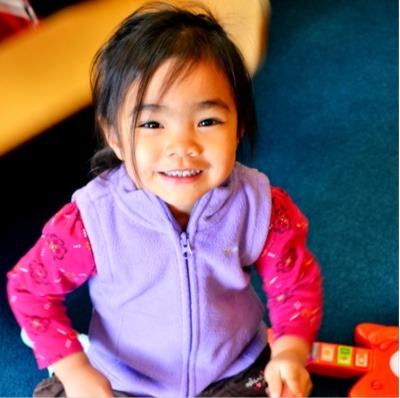 Photo Credit: Kidango Decoto Center; Union City, CA
13
IEEEP State Level Projects
IEEEP provides $19.2 million to support state level systems building and professional development.  
• Funds will be used to support a high level of need for a variety of programs across the state in several areas including: 
ASPIRE Grant (CLASS state roll out)
Community of Practices 
Teaching and support staff 
Administrators 
Professional development webinars 
Instructional practices that support inclusion 
Expert Professional learning for Coaches: $800,000
Photo Credit: Google Stock Image
14
Wildfire Responses
The EED recognizes the impact on communities caused by these events and the resulting, often long-term, emergency conditions. 
Guidance has been posted on the CDE EED Email Guidance page.
Guidance was sent out on January 28, 2025.
CDE is working on additional guidance in light of recent executive orders.
Proposed TBL been released to support programs effected by the fires in southern California.
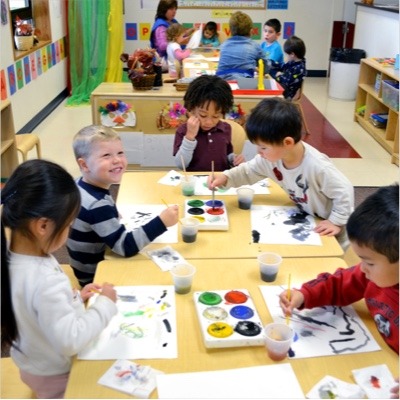 Photo Credit: Kidango Decoto Center; Union City, CA
15
Upcoming Events
Upcoming Hearing Dates:
Assembly: Beginning Mid-Late February
Senate: Beginning Mid-Late February

ASPIRE Support for Observers 
CLASS Second Edition Pre-K-3rd, Observer Community of Practice  3:30-4:30 p.m., virtually on Zoom Tuesday, February 25, 2025, and Wednesday, April 16, 2025 
  
ASPIRE Support for Trainers 
CLASS Second Edition Pre-K-3rd, Trainer Community of Practice 3:30-4:30 p.m., virtually on Zoom Tuesday, March 25, 2025, and Tuesday, May 13, 2025
16
Questions
Photo Credit: Kidango Decoto Center; Union City, CA
17
Resources
Program Quality Implementation (PQI) Office Regional Consultants Directory
https://www.cde.ca.gov/sp/cd/ci/assignments.asp
Early Education and Nutrition Fiscal Services (EENFS), Fiscal Apportionment Analyst Directory
https://www.cde.ca.gov/fg/aa/cd/faad.asp 
Early Education Email Guidance
https://www.cde.ca.gov/sp/cd/ci/emailguidance.asp
Regulation Related Questions
EEDTitle5@cde.ca.gov
18
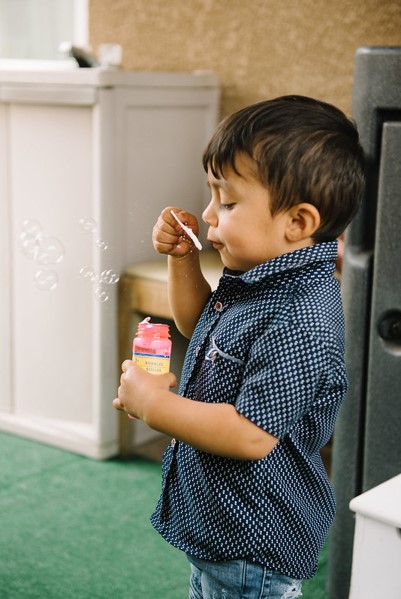 Closing
Photo Credit: Debra Manrique Family Child Care; Oxnard, CA
19